Kiterjesztett valóság és gépi látásmobil eszközökön
1. labor: OpenCV alapok
OpenCV
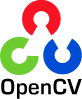 Open Source Computer Vision Library
Nyílt forráskódú képfeldolgozó könyvtár, sok platformra
Több, mint 2500 algoritmus implementációja

Android, iOS, Windows, Linux, MacOS …
C++, Python, Cuda, JAVA, OpenCL és Matlabban elérhető

Az újabb verziók objektum-orientáltak
Többszálú!
Alapvetően CPU alapú, de GPU kiterjesztés is van
Első C++ OpenCV projekt
Visual studio 2015
Új Project
W32 console
Project name: Lab01
Solution name: OpenCV_Basics
Empty project
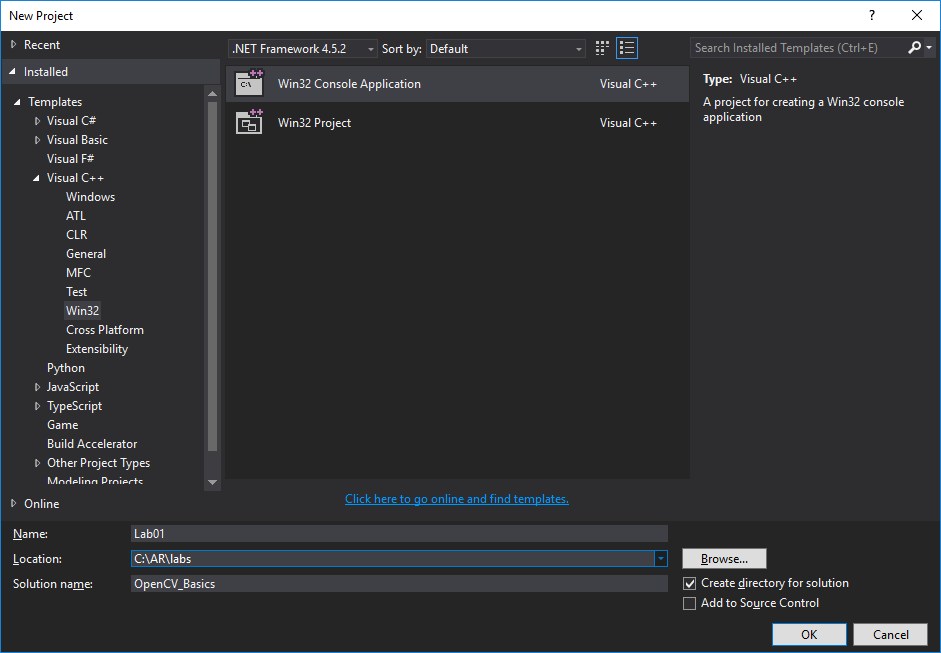 Include és library könyvtárak
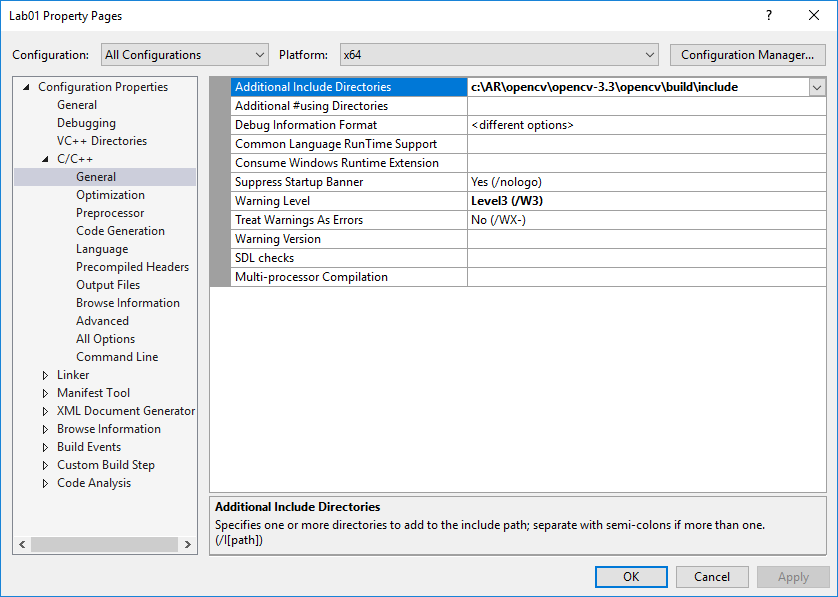 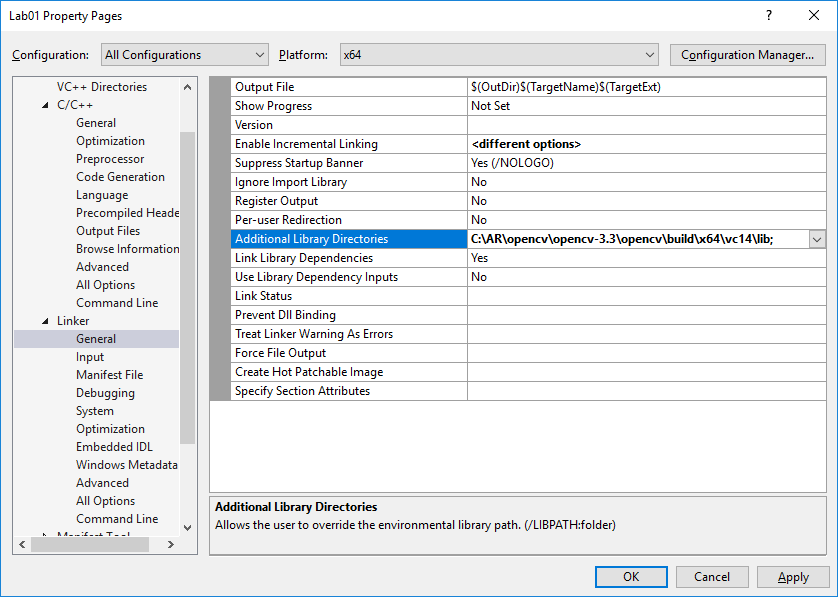 Include: c:\AR\opencv\opencv-3.3\build\include
Lib: c:\AR\opencv\opencv-3.3\opencv\build\x64\vc14\lib
Library fájl
Release: opencv_world330.lib
Debug:   opencv_world330d.lib
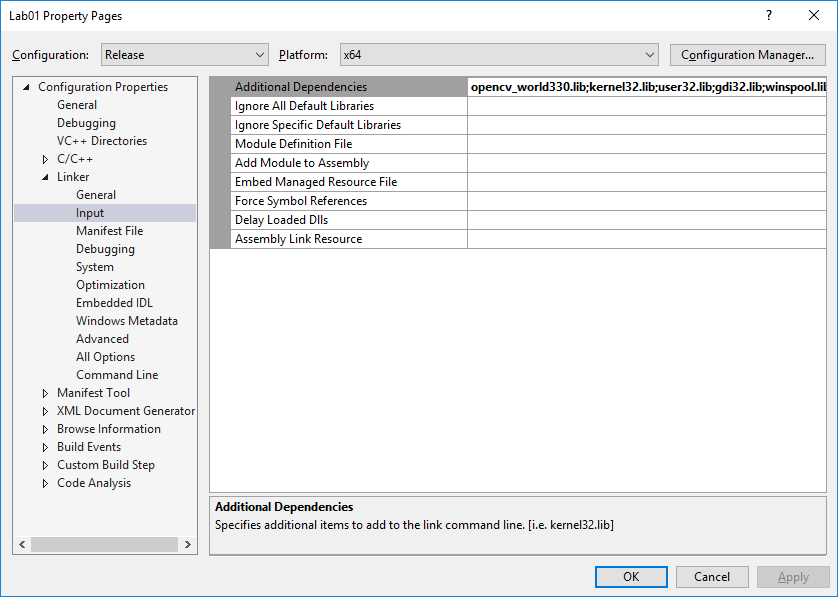 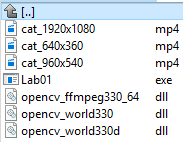 Debugging
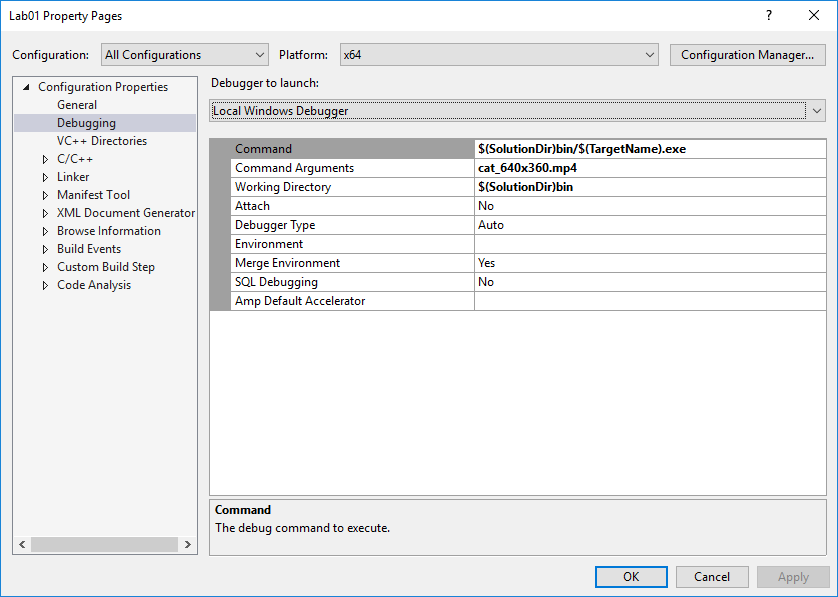 Command: $(SolutionDir)bin/$(TargetName).exe
Working directory: $(SolutionDir)bin
Exe automatikus másolása
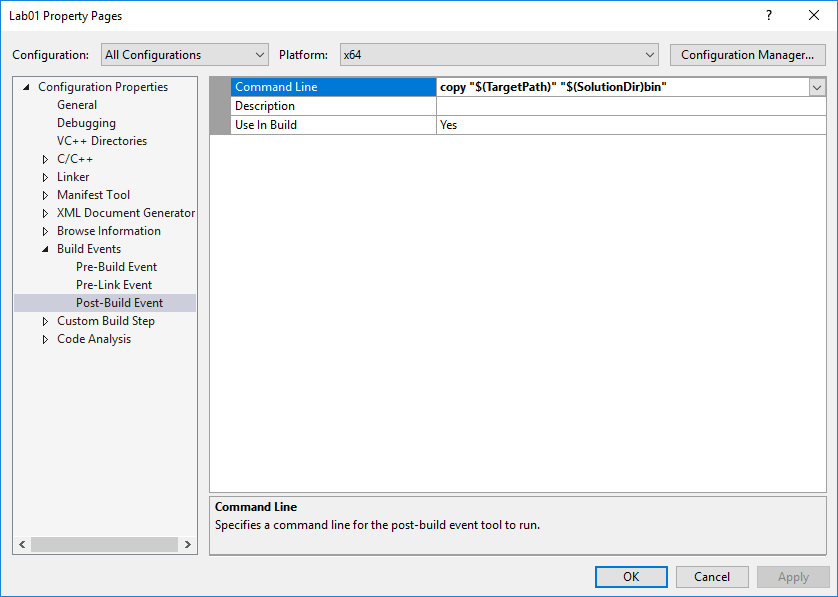 (Ha esetleg nem studiobol szeretnénk futtatni a programot)
Command Line: copy "$(TargetPath)" "$(SolutionDir)bin"
Keretprogram
#include <iostream>
#include <chrono>

#include <opencv2/core.hpp>
#include <opencv2/videoio.hpp>
#include <opencv2/highgui.hpp>
#include <opencv2/imgproc.hpp>

int main(int argc, char* argv[]) {
	cv::VideoCapture capture;

	bool success = true;
	if (argc < 2) {
                           // webcam with index 0
		success = capture.open(0);
	}
	else {
                           // video file
		success = capture.open(argv[1]);
	}
	if (!success) {
		std::cerr << "Unable to open video capture" << std::endl;
		return 0;
	}

	// folyt kov.
}
Keretprogram (cont’d)
cv::namedWindow("Input");
	cv::namedWindow("Processed");

	cv::Mat frame;
	while (capture.read(frame))
	{
		//test_xxx(frame); // itt hívjuk a képfeldolgozó függvényeket

		cv::imshow("Input", frame);
		
		char key = static_cast<char>(cv::waitKey(1));
		if (key == 27) { std::cout << "Exiting..." << std::endl; break; }
	}

	return 0;
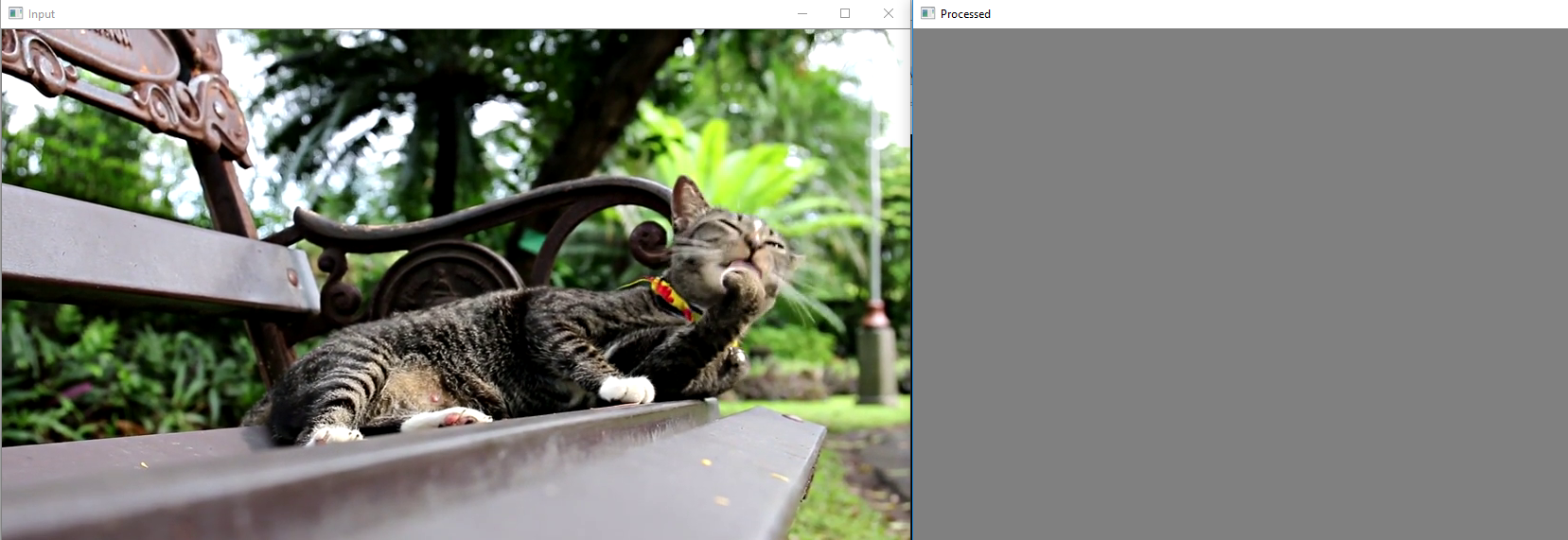 Kép konténer (Mat osztály)
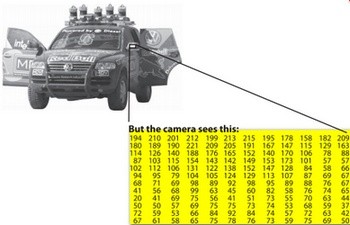 N-dimenziós tömb
1-4 csatornás, char, short, int, float stb.
Referenciaszámlálás, header és adat különválasztása
cv::Mat A = Mat(n, m, CV_8UC1, cv::Scalar::all(0)); // header + memória allokálás
cv::Mat B = A;                                      // új header, nincs adatmásolás
cv::Mat C = A(cv::Rect(1, 0, 8, height));           // meglévő régióra mutató header
C
A
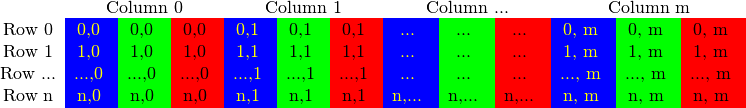 B
cv::Mat átadás
Milyen színű lesz az eredmény?
Változik-e az eredeti kép?
Próbáljuk ki: cv::Scalar(255.0), cv::Scalar::all(255.0)

void test_passByValue(cv::Mat m)
{
	m.setTo(cv::Scalar(255.0, 0.0, 0.0));
	cv::imshow("Processed", m);
}
cv::Mat értékadás
Mi történik az eredeti képpel?

void test_copy(const cv::Mat& m) {
	cv::Mat m_cpy = m;

	// invert colors, v1
	cv::Mat white(m.size(), m.type());
	white = cv::Scalar::all(255.0);
	m_cpy = white - m_cpy;

	// invert colors, v2
	//m_cpy = cv::Scalar::all(255.0) - m_cpy;

	cv::imshow("Processed", m_cpy);
}
cv::Mat értékadás
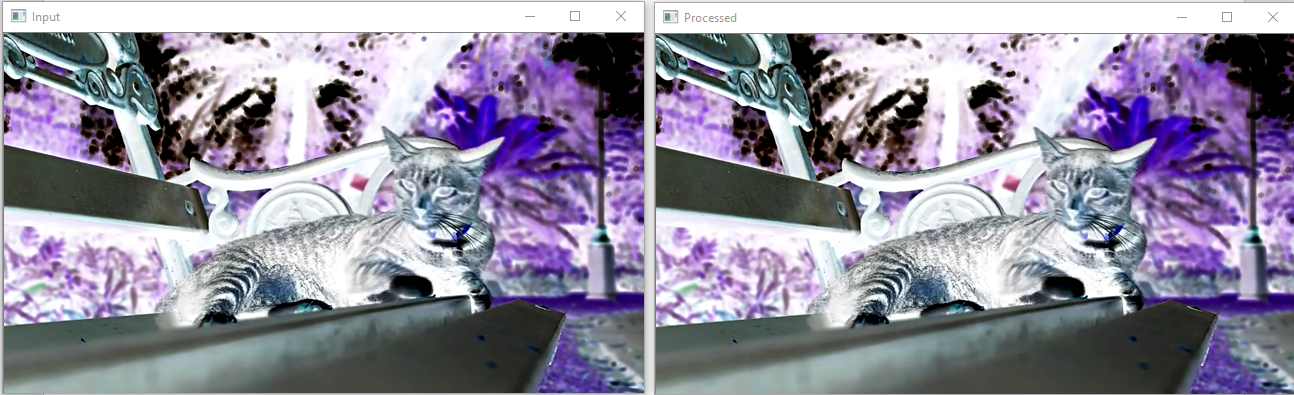 cv::Mat másolás (klónozás)
void test_clone(const cv::Mat& m)
{
	cv::Mat m_clone = m.clone();

	// invert colors, v3
	m_clone = ~m_clone;
	
	cv::imshow("Processed", m_clone);
}
Feladat
Kombináljuk az eredeti képet az inverzével
Középen egy körben az inverz látszódjon
Segítség: 
cv::circle(targetMat, cv::Point(center.x, center.y, radius, cv::Scalar(…), -1)
Aritmetikai és logikai műveletek működnek!
M4 = ~M1 + (M2 & M3) - cv::Scalar::all(128);
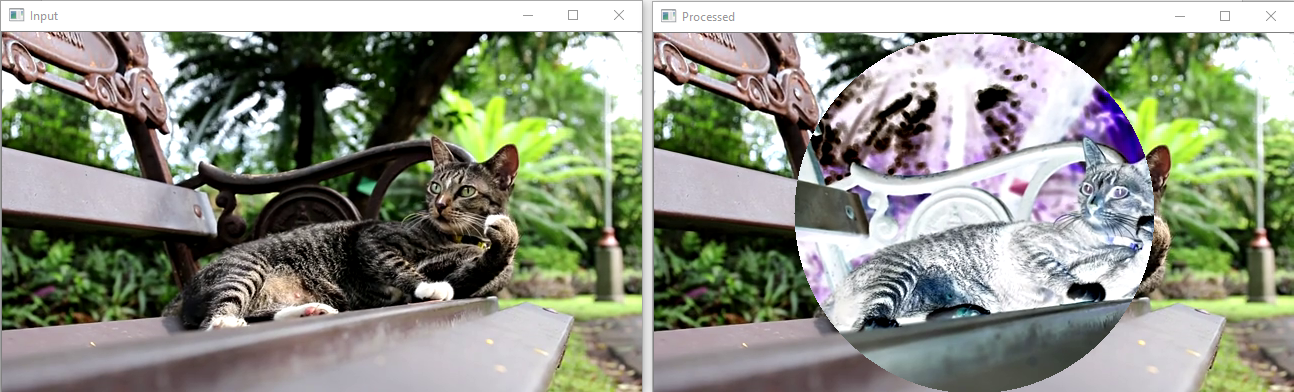 Részmátrix
() operator: részmátrix kijelölhető
Mi történik, ha nem klónozzuk?

void test_subMat(const cv::Mat& m) {
	cv::Rect zoomArea(m.cols / 2 - 200, m.rows / 2 - 100, 400, 200);
	cv::Mat subMat = m(zoomArea);
	//cv::Mat subMat = m(zoomArea).clone();

	cv::blur(subMat, subMat, cv::Size(20,20));

	cv::imshow("Processed", subMat);
}
Részmátrix
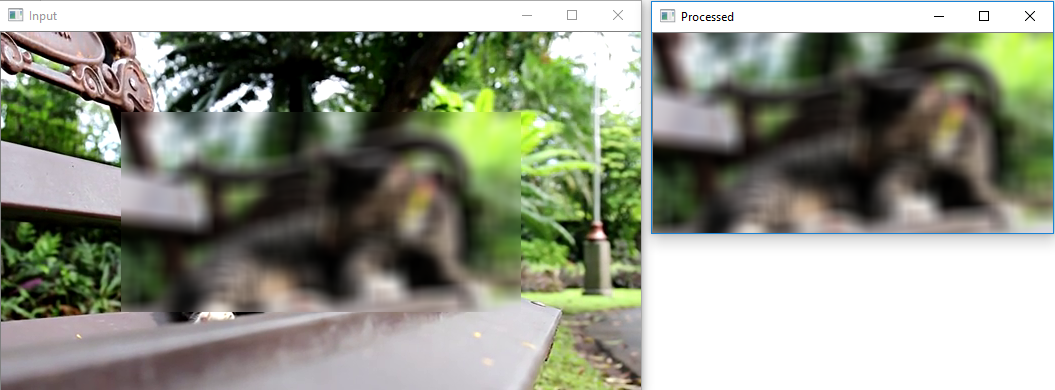 Feladat
Csináljunk zoomolást!
Egy kijelölt részt felnagyítunk és a kép egyik sarkába másoljuk
cv::resize(inputMat, outputMat, size, …)
m1.copyTo(m2)
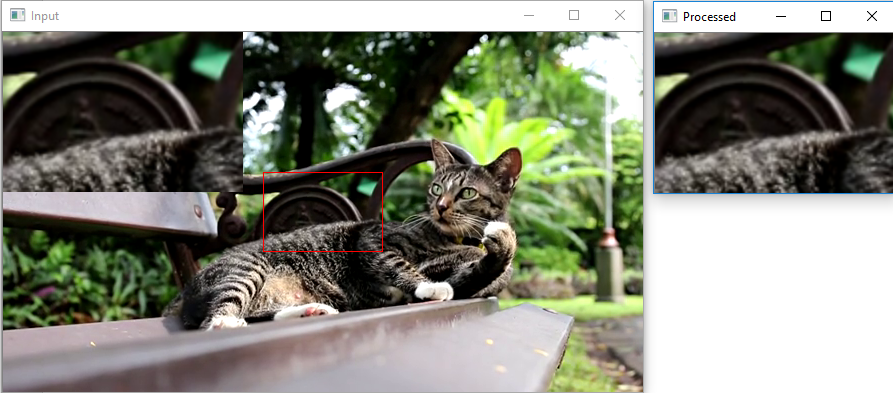 Elemenkénti feldolgozás
Többféle megoldás: iterátor, pointer a nyers adatra, foreach
A legtöbb műveletet OpenCV képfeldolgozó függvényekkel helyettesíthetjük
Szinte mindig gyorsabb lesz

Feladat: hasonlítsuk össze az egyes változatok futási idejét (release-ben) pl. csatornánkénti küszöbözésre (threshold)!
Tipp időméréshez: std::chrono

auto t_start = std::chrono::high_resolution_clock::now();

// számolás…

auto t_end = std::chrono::high_resolution_clock::now();
std::cout << std::chrono::duration_cast<std::chrono::microseconds>(t_end - t_start).count() 
    << " usec, “
    << std::chrono::duration_cast<std::chrono::milliseconds>(t_end - t_start).count() 
    << " msec" << std::endl;
Elemenkénti feldolgozás: v1, v2
CV_Assert(m.type() == CV_8UC3);
unsigned char threshold = 128;

// v1: iterator
for (cv::MatIterator_<cv::Vec3b> it = m_clone.begin<cv::Vec3b>(), end = m_clone.end<cv::Vec3b>(); 
	it != end; ++it)
{
	(*it)[0] = (*it)[0] > threshold ? 255 : 0;
	(*it)[1] = (*it)[1] > threshold ? 255 : 0;
	(*it)[2] = (*it)[2] > threshold ? 255 : 0;
}


// v2: pointer
for (int i = 0; i < m_clone.rows; ++i)
{
	for (int j = 0; j < m_clone.cols; ++j)
	{
		cv::Vec3b pixel = m_clone.at<cv::Vec3b>(i, j);
		pixel[0] = pixel[0] > threshold ? 255 : 0;
		pixel[1] = pixel[1] > threshold ? 255 : 0;
		pixel[2] = pixel[2] > threshold ? 255 : 0;
	}
}
Elemenkénti feldolgozás: v3(.1, .2)
int nChannels = m.channels();
int nRows = m_clone.rows, nCols = m_clone.cols * nChannels;

// v3.1: pointer
if (m_clone.isContinuous()) {
	nCols *= nRows;
	nRows = 1;
}
for (int i = 0; i < nRows; ++i) {
	uchar* p = m_clone.ptr<uchar>(i);
	for (int j = 0; j < nCols; ++j) {
		p[j] = p[j] > threshold ? 255 : 0;
	}
}

// v3.2: continuous pointer
CV_Assert(m_clone.isContinuous());
uchar* p = m_clone.data;
for (int i = 0; i < nCols*nRows; ++i) {
	*p++ = *p > threshold ? 255 : 0;
}
Elemenkénti feldolgozás: v4
m_clone.forEach<cv::Vec3b>([&threshold](cv::Vec3b& p, const int * position) -> void {
	p[0] = p[0] > threshold ? 255 : 0;
	p[1] = p[1] > threshold ? 255 : 0;
	p[2] = p[2] > threshold ? 255 : 0;
});
OpenCV megoldás
cv::threshold(m_clone, m_clone, threshold, 255.0, cv::THRESH_BINARY);
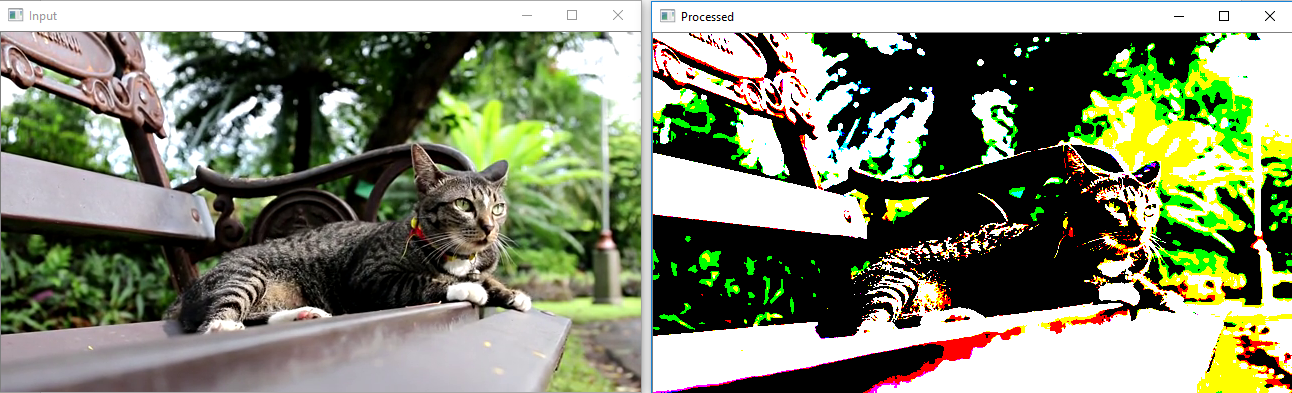 Színtérkonverzió
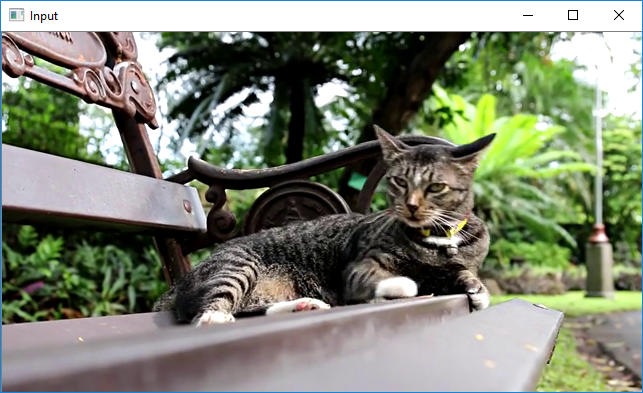 cv::cvtColor(inputMat, outputMat, mode, dstCn=0)
Minden lényeges színteret (is) támogat
Gépi látásban az egyik leggyakrabban használt mód a luminancia (grayscale) konverzió - CV_BGR2GRAY
BGR
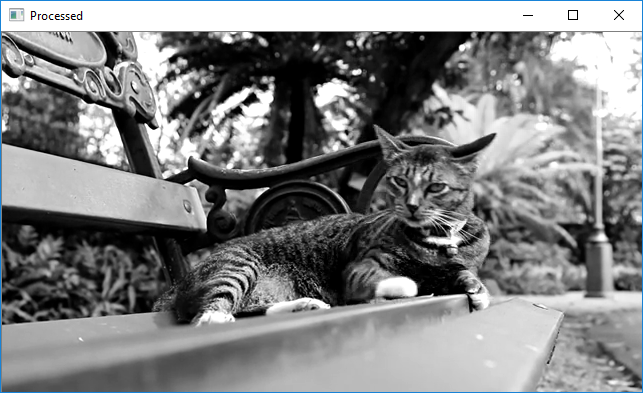 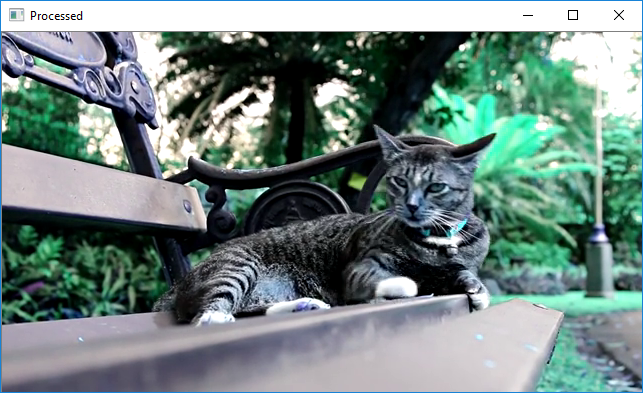 RGB
Grayscale
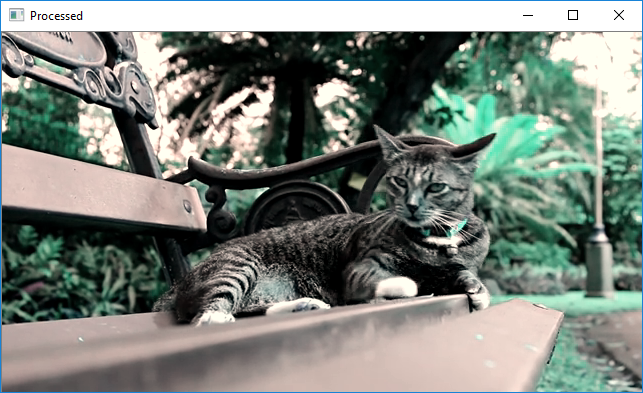 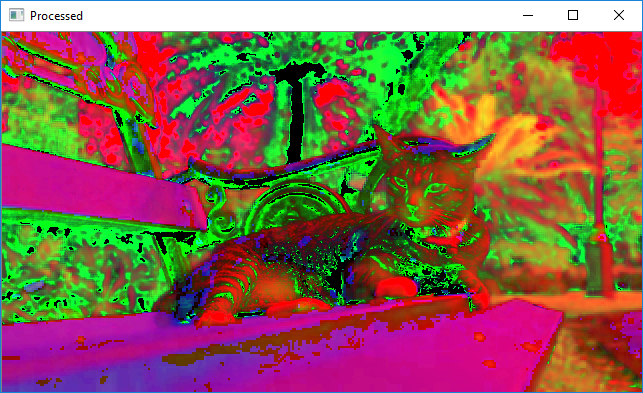 HSV
XYZ
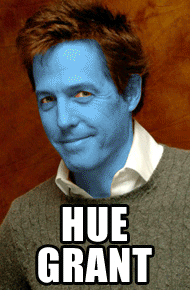 Feladat
Állítsuk a kép:
Szaturációját (saturation)
Világosságát (brightness / value)
Színezetét (hue)
Szűrjük ki a világos pixeleket (luminancia szerint, nem csatornánként)
m2 = m1.mul(cv::Scalar(…))
saturation *= 2
saturation *= 0.2
Input
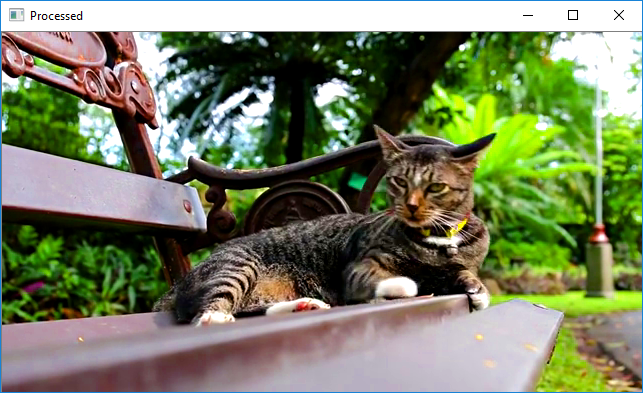 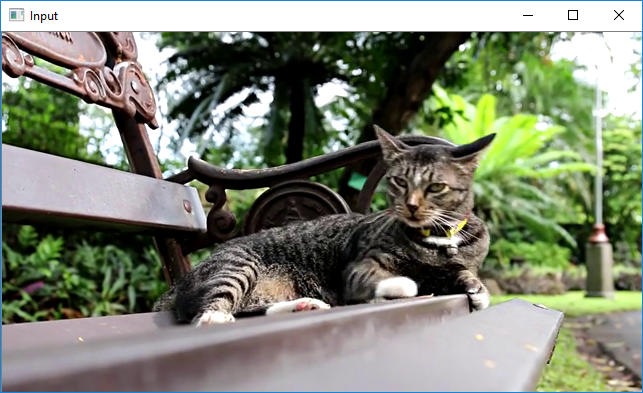 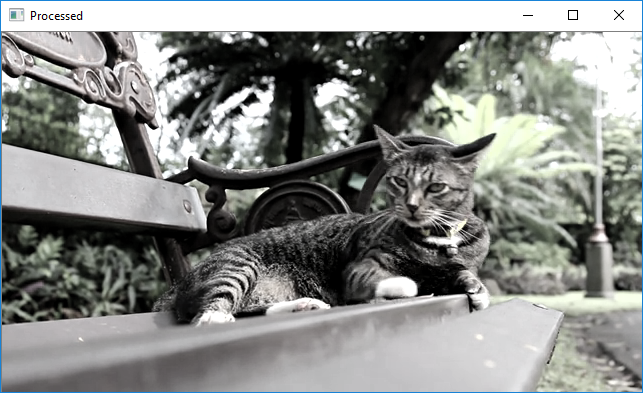 Éldetektálás
Alap operátorok (Sobel, Laplace) és bonyolultabb algoritmusok (Canny) is implementálva vannak
Általában grayscale képeken működnek
cv::Sobel(inputMat, outputMat, bitDepth, dx, dy, kernelSize)
A deriváló operátorok negatív értéket is adhatnak
Ha meg szeretnénk jeleníteni: cv::convertScaleAbs(in, out)

A deriválás (élkeresés) felerősíti a zajt
Általában célszerű előszűrni a képet: cv::GaussianBlur
Sobel operátor
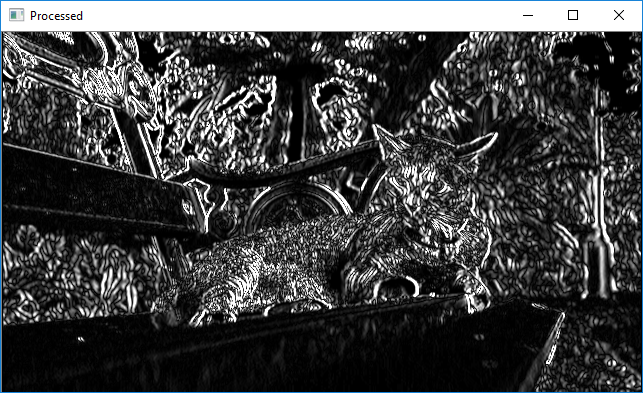 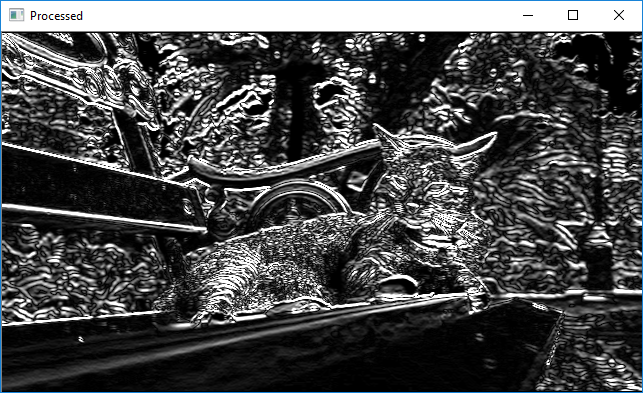 dx, 3x3
dy, 3x3
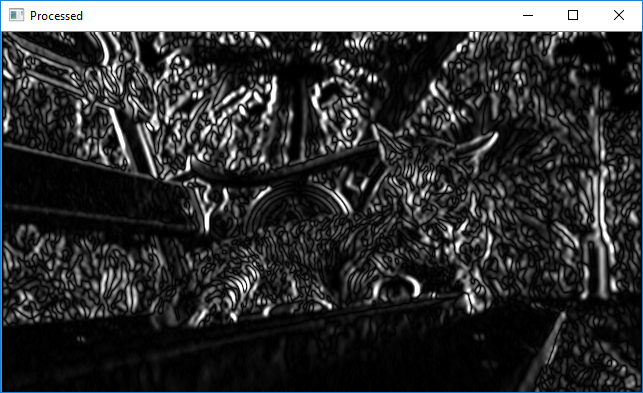 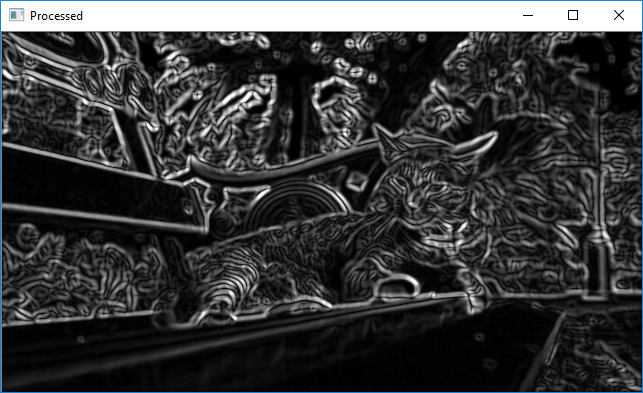 dx+dy
+
7x7 Gauss előszűrés
dx, 3x3
+
7x7 Gauss előszűrés
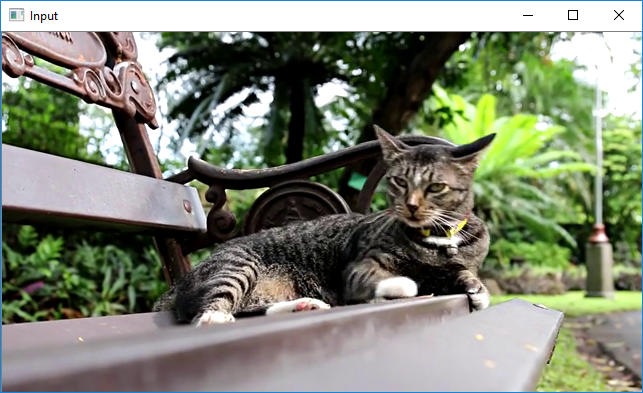 Feladat
Rajzoljuk rá az eredeti képre a detektált éleket
Sobel élek
Canny élek
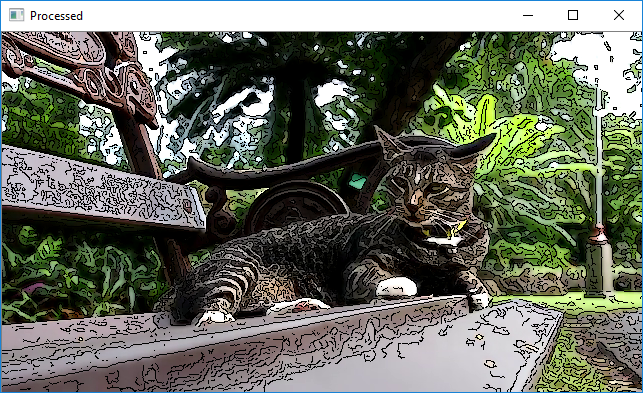 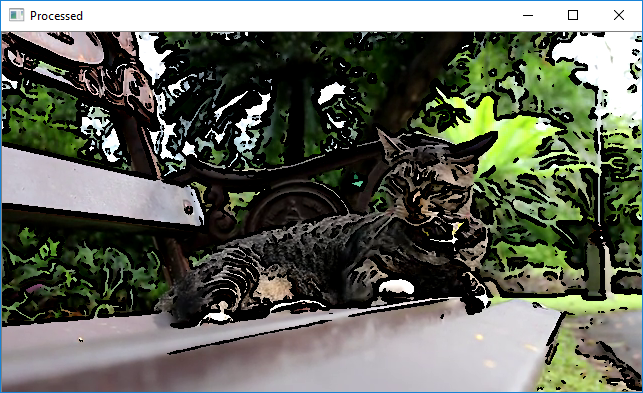 Affin transzformációk
cv::warpAffine(inputMat, outputMat, transformationMat, outputSize)
Transzformációs mátrix: 2x3
Eltolás, skálázás, elforgatás
cv::Mat_<float>(2,3) << 1,0,0, 0,1,0
cv::getRotationMatrix2D(center, angleInDegrees, scale)
Feladat: folyamatosan forgassuk a képet az idő előrehaladtával
Az eredmény mérete legyen az eredeti képé, soha ne lógjon ki belőle!
+45° forgatás
eltolás +  x-menti skálázás
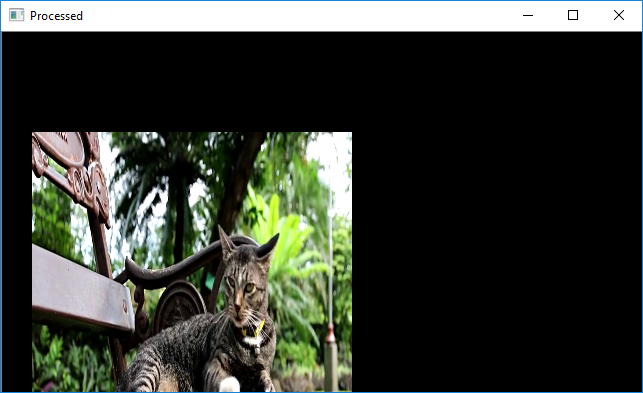 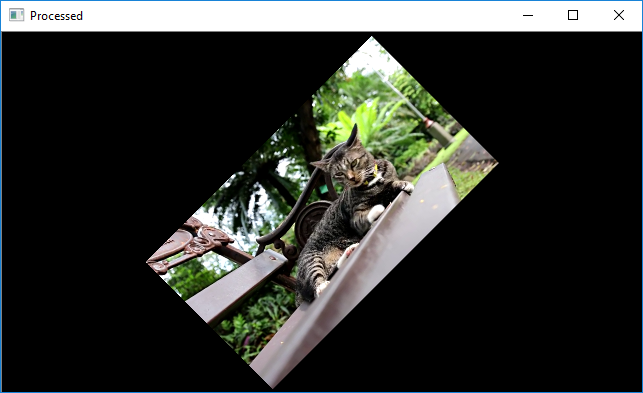 Perspektív transzformáció
Eml.: nem párhuzamostartó
std::vector<cv::Point2f> inputPoints = {
	cv::Point2f(0, 0),
	cv::Point2f(m.cols-1, 0),
	cv::Point2f(m.cols-1, m.rows-1),
	cv::Point2f(0, m.rows-1),
};
std::vector<cv::Point2f> outputPoints = {
	cv::Point2f(100, 50),
	cv::Point2f(m.cols - 100, 40),
	cv::Point2f(m.cols - 30, m.rows - 10),
	cv::Point2f(20, m.rows - 1),
};
cv::Mat transformMat = cv::getPerspectiveTransform(inputPoints, outputPoints);
cv::warpPerspective(m, transformed, transformMat, m.size());

Szorgalmi feladat: 
    forgó videolejátszó kocka
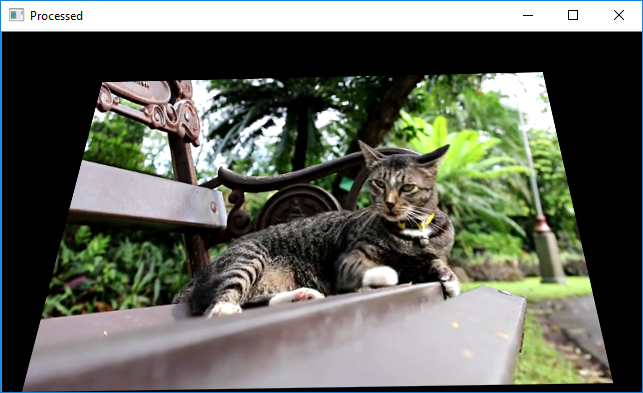 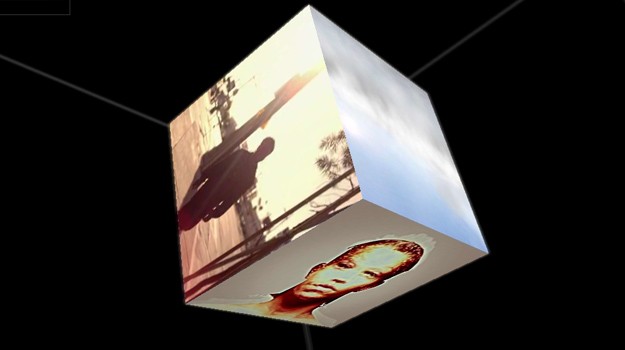